Moving beyond league table standings: How Measures of Opportunity to Learn (OTL) can inform educational quality and policy directives.
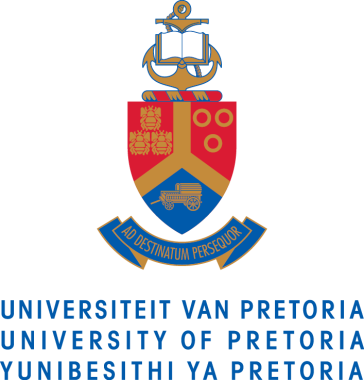 Centre for Evaluation and Assessment:	     Surette van Staden
Celeste Combrinck
Karen Roux
Mishack Tshele
Nelladee McLeod Palane

PIRLS Seminar, 28 June 2019
Faculty of Education
Introduction
This paper aims to unpack the possible value of large scale assessment data in measuring equal educational opportunity as conceptualised by the Opportunity to Learn (OTL). 
Conceptualised by the IEA’s tripartite model of an intended, an implemented and attained curriculum, OTL interprets the attained curriculum beyond overall league table standings. 
A more effective use of large-scale assessment data from an OTL perspective, specifically in developing contexts, is still problematic using teacher and learner questionnaire data. 
Issues of social desirability and overly positive reporting make any claims about the teachers’ role in providing opportunities to learn and exposure to the curriculum in the classroom difficult to gauge.
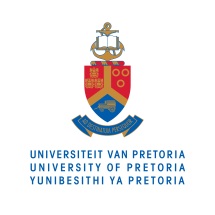 Faculty of Education
Presentation Overview
South Africa’s history in participating in PIRLS
The IEA’s tripartite model
Research questions, measuring OTL and problems with teacher questionnaire data
Results
Discussion and implications
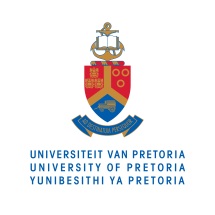 Faculty of Education
South Africa’s Participation in PIRLS
First participation: PIRLS 2006
Then PIRLS 2011 and prePIRLS
PIRLS 2016:

Yet again Grade 4 learners achieved the lowest overall scores in PIRLS Literacy (previously called prePIRLS), with an overall score of 320 (SE=4.4).
Some evidence of slow, steady improvement cross the system over ten years
But results like these unfortunately catch media attention, with newspaper headlines stating ‘Read it and weep: SA kids struggle with literacy’ (Times, 2017) and public opinion about the education sector and quality of schooling is at an all-time low.
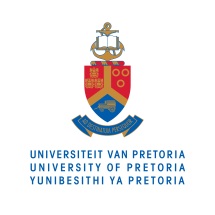 Faculty of Education
The IEA’s Tripartite Model
What society would like to see taught in the education system (the intended curriculum)
What is actually taught (the implemented curriculum)
What is learnt (the attained curriculum)
The tripartite model should be regarded as the guiding force behind participation, subsequent results and their interpretation. 
The implemented curriculum is unpacked in this paper from an OTL perspective.
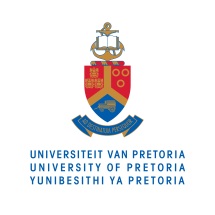 Faculty of Education
Some Evidence of OTL
Challenges in South African education
Weak teacher content knowledge and pedagogical skill
 Wasted learning time and insufficient opportunity to learn
Confirmed by studies done by the National Education Evaluation and Development Unit (NEEDU) and the National School Effectiveness Study (NSES):
Most grade 5 children write in their books only once per week or less as part of their reading and language instruction. 
Only 3% of grade 5 learners across South Africa wrote in their books every day. 
In grade 4 and grade 5 exercise books, about half of all exercises in the year were single word exercises.
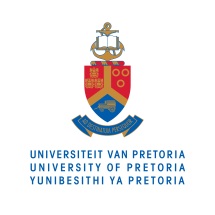 Faculty of Education
Problems with Teacher Questionnaire Data
PIRLS 2006 and 2011 studies: difficult to ascertain any major patterns of response distribution or practices that related to higher learner achievement. 
Using different methods, van Staden (2011) and Zimmerman (2011) shed little light on the impact of teachers’ reported teaching practices when utilising the PIRLS teacher questionnaire data either. 
Overly positive reporting by teachers for the items or misunderstandings of the meaning of the items are found in three examples:
Percentage of time reported on reading over reported to exceed 100%.
Patterns where the more frequent activities took place, the lower achievement.
Teachers’ being unware of the true nature of learners’ reading backlog.
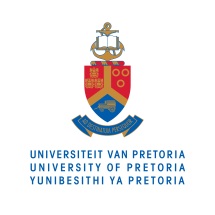 Faculty of Education
Research Questions
To what extent can OTL, as reported by Grade 4 learners, Grade 4 language teachers and principals explain the PIRLS Literacy 2016 results when controlling for SES and teachers’ major area of study?
Which OTL variables in the South African PIRLS 2016 data predict reading literacy achievement at Grade 4 level?
To what extent do questionnaire data provide credible measures of OTL in a developing context where teacher classroom practice vary greatly?
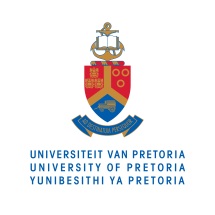 Faculty of Education
Regression Results
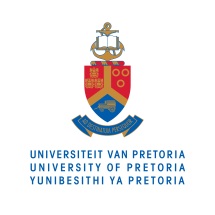 Faculty of Education
Regression Results
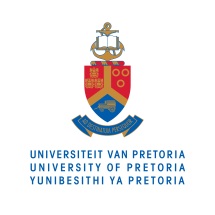 Faculty of Education
Regression Results
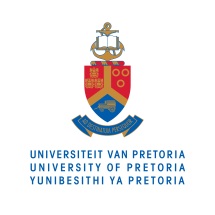 Faculty of Education
Discussion and Implications
Significant scales from the learner questionnaire:
When teachers more frequently give them interesting reading material, clarifies what is expected from the learner, does a variety of activities to assist the learner, informs the learner how to improve when a mistake was made and encourages the learner to think about what he/she has read.
As expected, SES makes a substantial contribution, indicting an increase of 38 score points in reading literacy achievement when learners are from economically more advantaged backgrounds (but the variable was not significant, t= 1,75). 
Problems with Teacher questionnaire data:
Some variables are negative and functioning in the opposite direction than expected, for example the teacher scale of Reading Instruction Activities indicates that if the teacher does the activities on a more regular basis, 68 score points can be lost. 
This counterintuitive pattern is attributed to the lack of discrimination in the variables, the over-reporting of activities and social desirability responding.
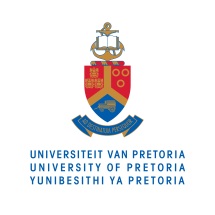 Faculty of Education
Discussion and Implications
The model is not ideal, with many variables that are not statistically significant. 
In the language of Black and Wiliam (2005), the ‘black box’ of assessment also applicable to OTL.
The current r2 = 0,20 (or 20% explanatory power) of the variance in learner reading literacy achievement is an important step to understanding what is associated with reading comprehension development in the classroom as well as potential ways to measure OTL.
In light of these challenges, the use of PIRLS results beyond league table standings may not always be in the utility of the teacher or learner questionnaire data. 
This lack of utility does not mean that the data is not valuable.
Instead, it requires that researchers and policy makers intent on providing feedback do not analyse data superficially, but rather carefully scrutinise the data, sometimes together with contextual research data from other studies and methods, to reveal insights into the reasons for anomalies.
Perhaps another opportunity to examine the implemented curriculum, an OTL questionnaire can be administered to the teachers of the learners who are assessed in largescale studies, similar to that done by McDonnell in 1995.
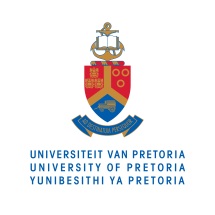 Faculty of Education
Thank youSurette van Staden:Surette.vanstaden@up.ac.za
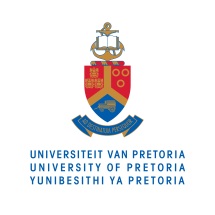